1948
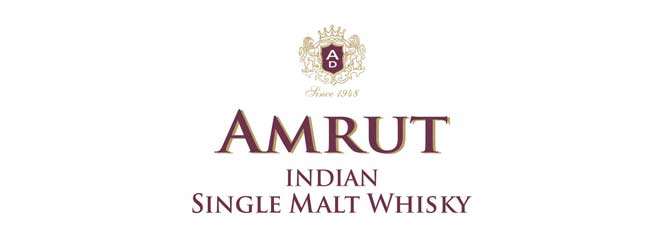 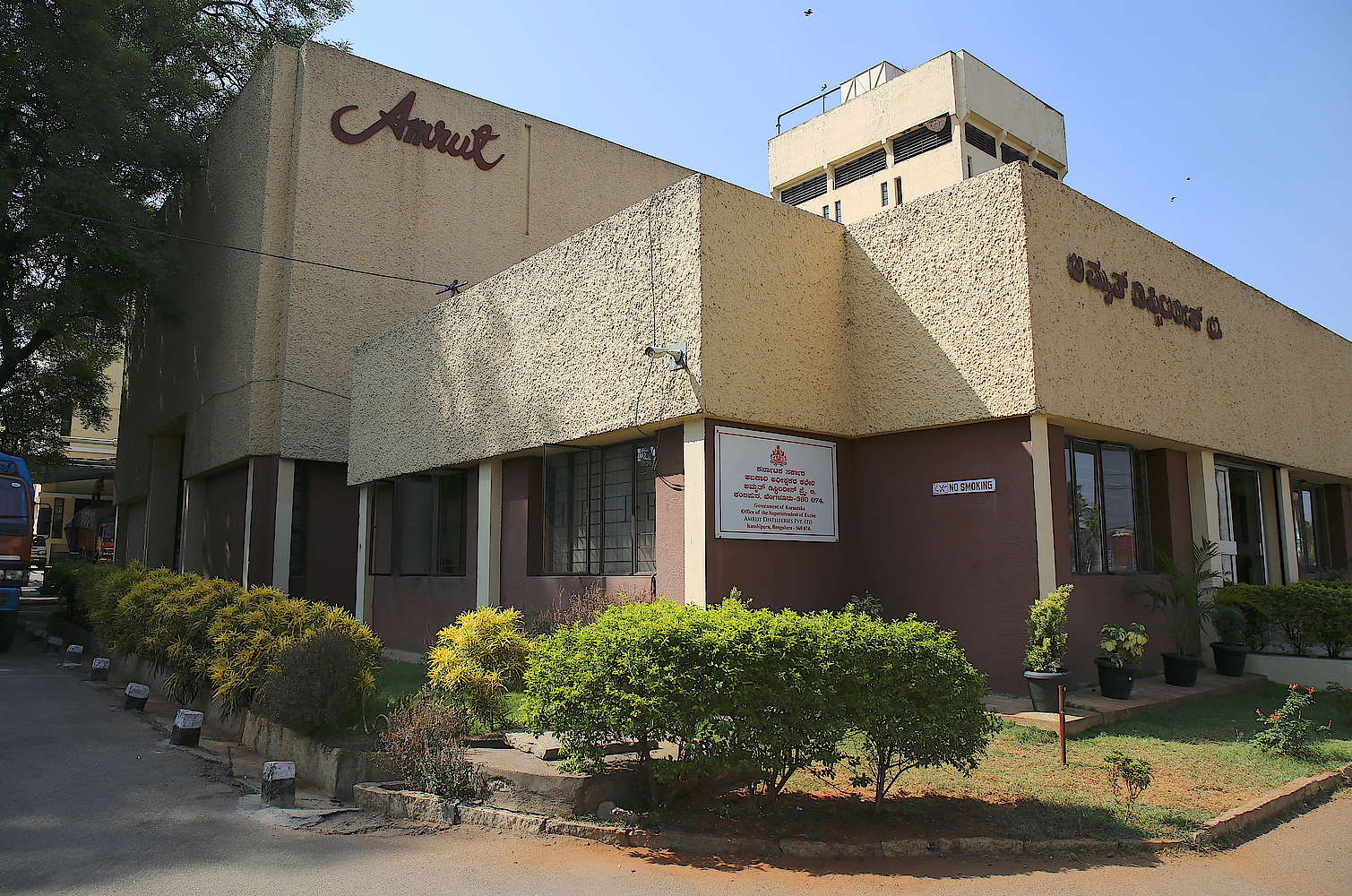 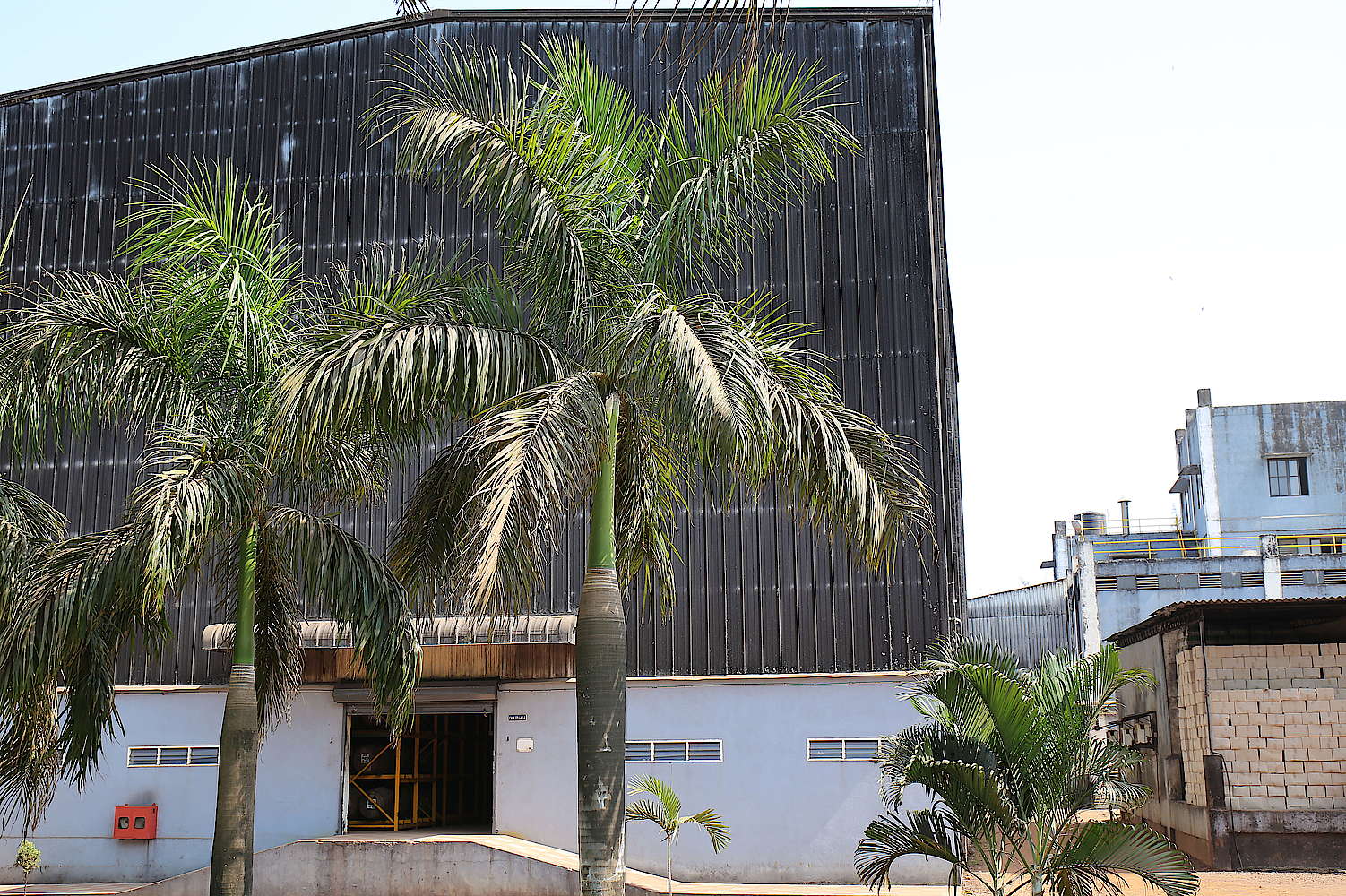 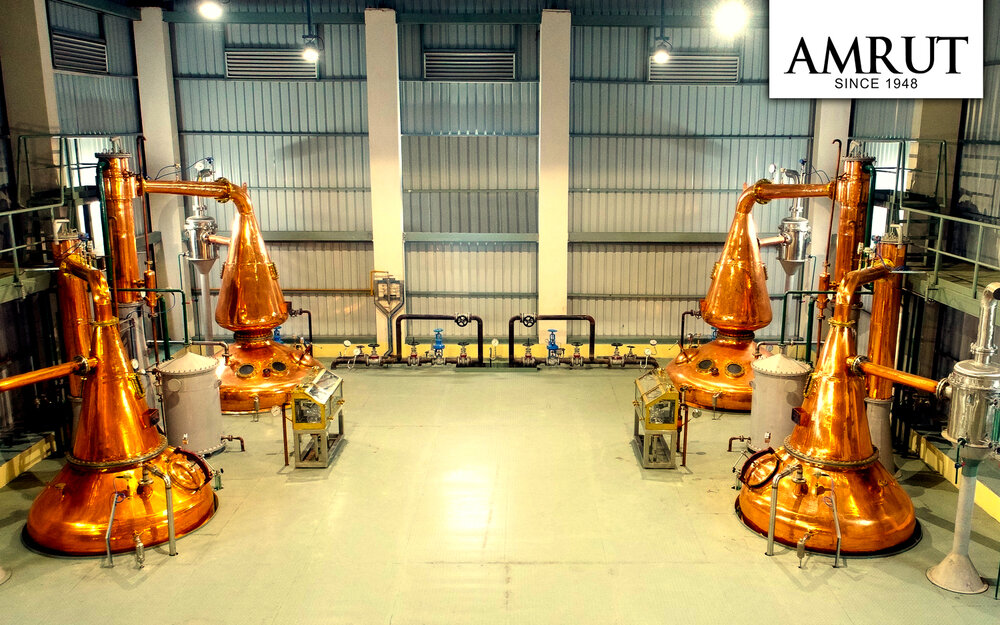 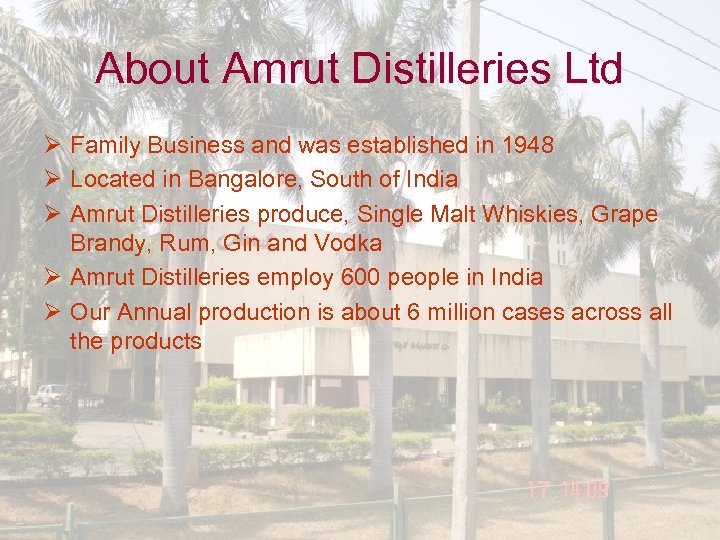 Neelakanta Jagdale
Avled i maj 2019 vid 66 års ålder            					   och ersattes av sin son, Rakshit.
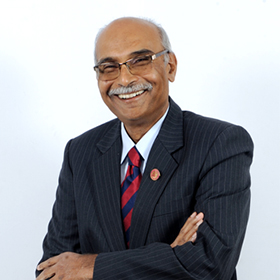 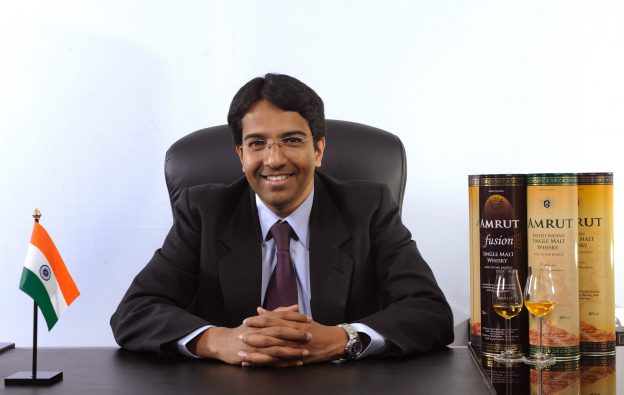 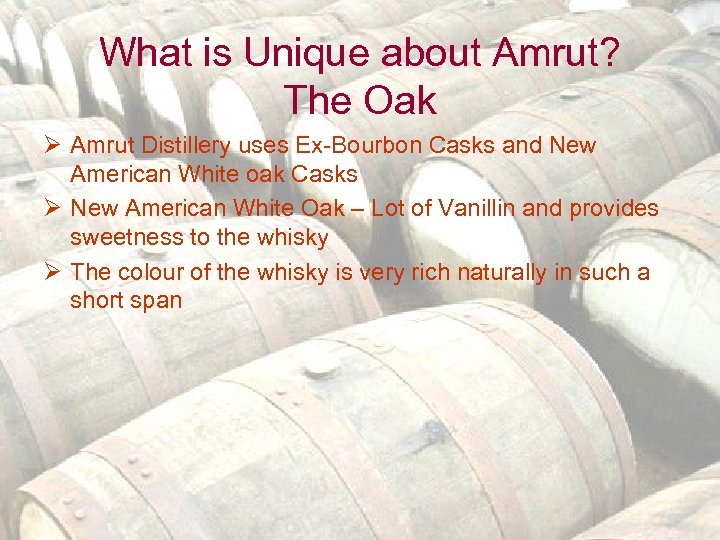 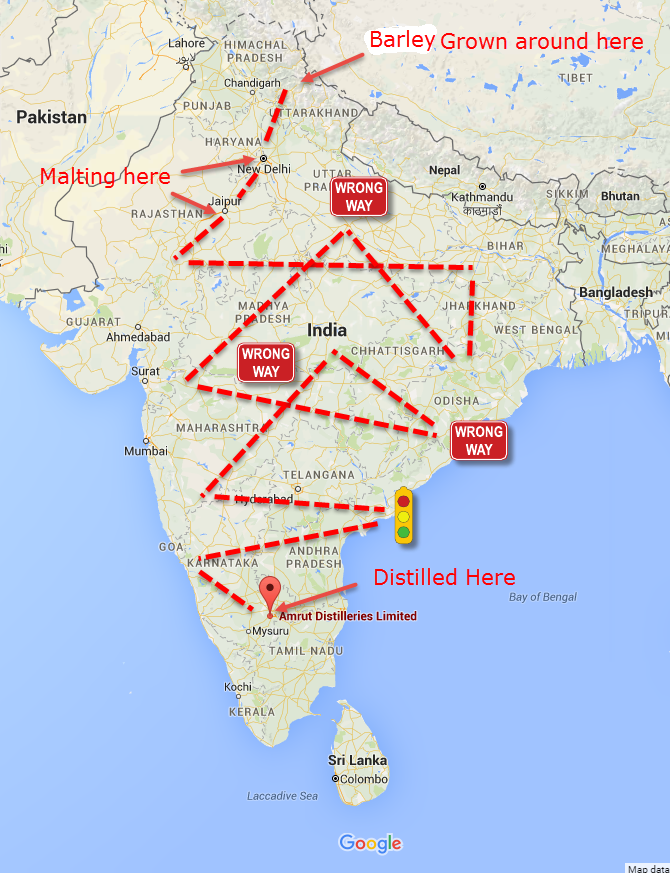 Började göra maltwhisky i mitten på 1980-talet
Amrut singel malt introducerades 2004
Kapacitet på 6.000.000 liter alc (Caol Ila 6.500.000)
1996
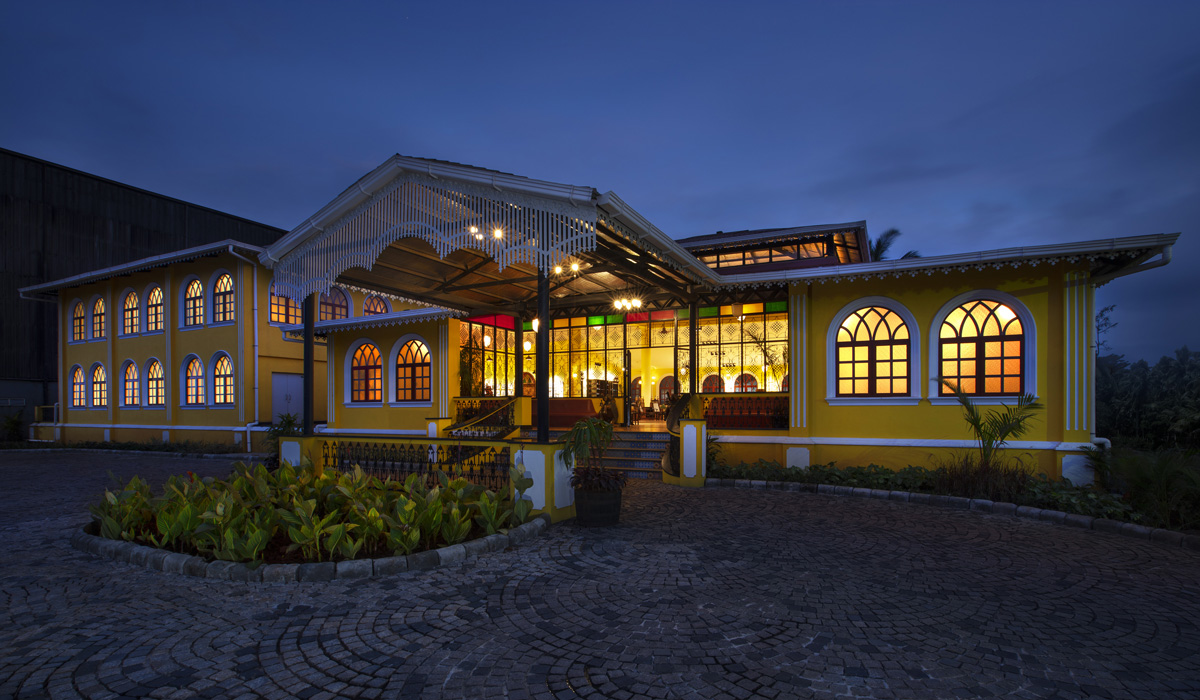 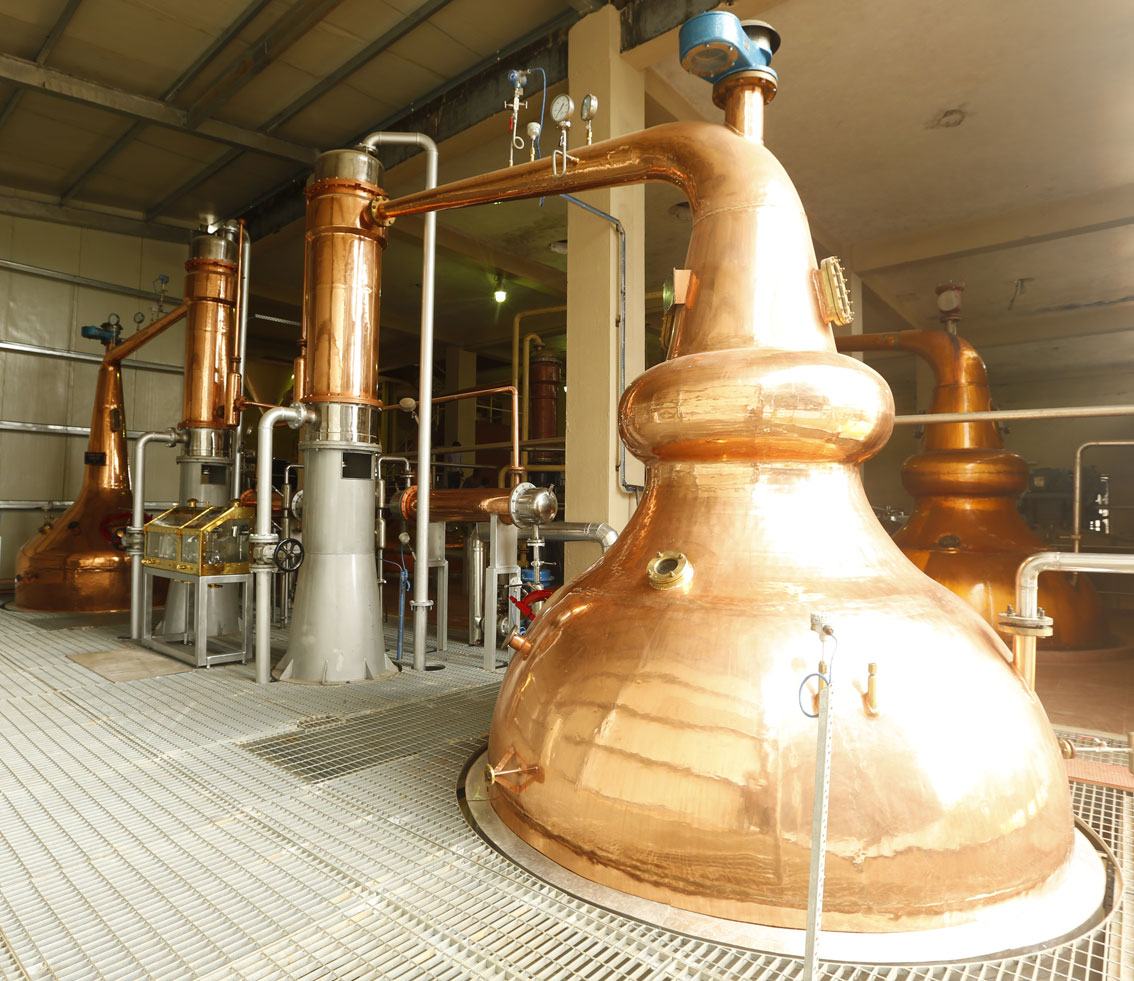 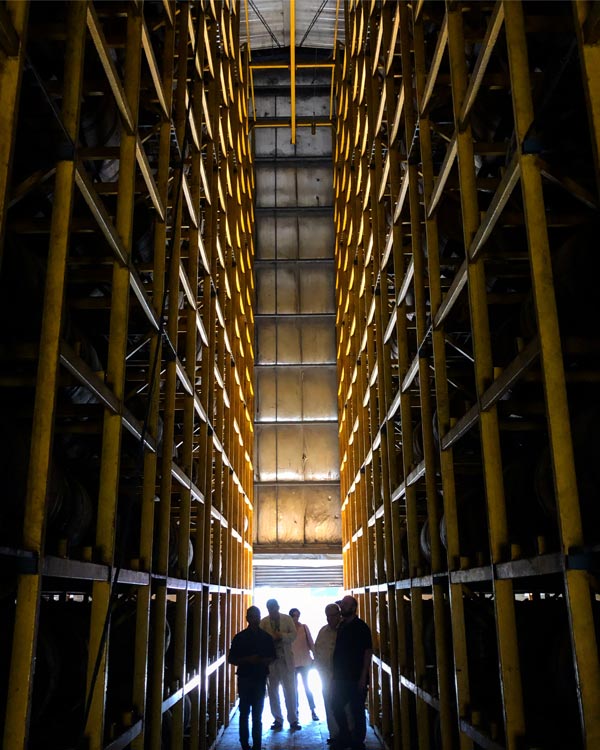 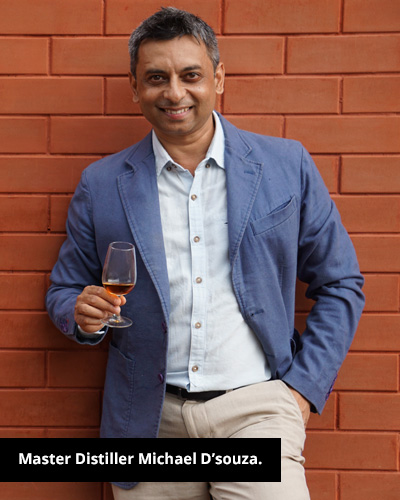 Paul P John
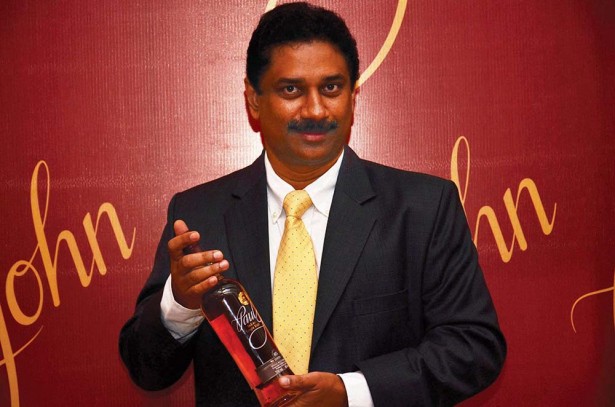 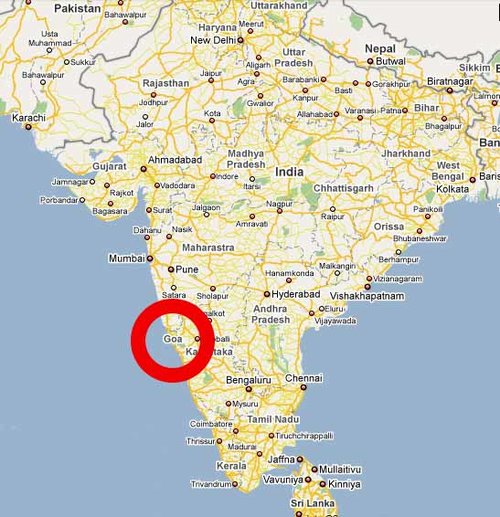 Potstill pannor 2007
Paul John single malt lanserades i okt 2012
Använder sig av sexraders korn
Allt utom torv kommer från Indien
Kapacitet 1.500.000 liter (Bruichladdich)
Unpeated single maltAlc 55,2%ex bourbon barrelsbatch 1 2019Non chill filteredNo colour
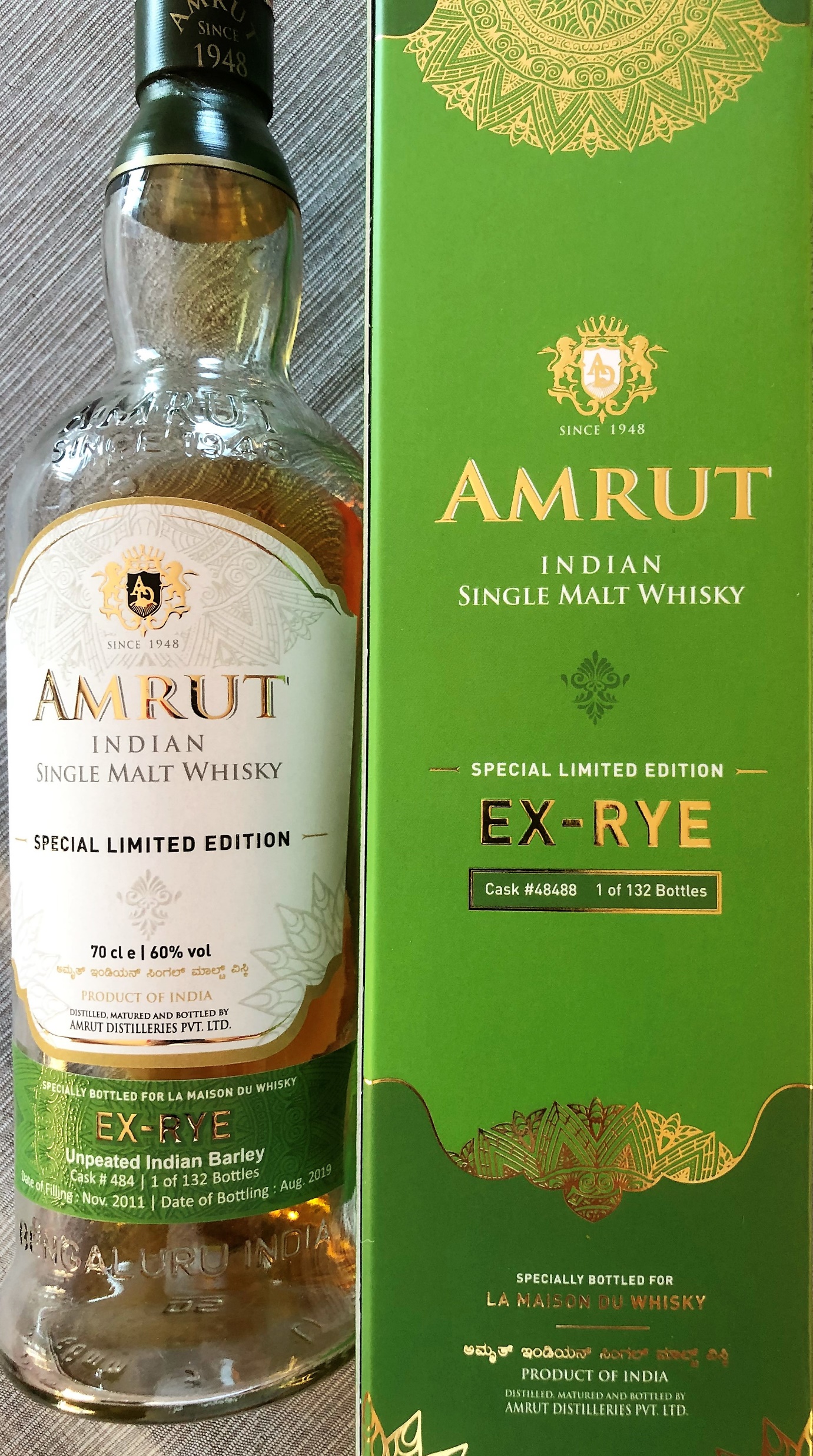 Ex Rye, special limited edAlc 60%Cask 48488En av 132 flaskor7 år & 9 månNon chill filteredNo colour
Olorosso caskAlc 60%Cask 4135En av 600 flaskor7år & 5 månNon chill filteredNo colour
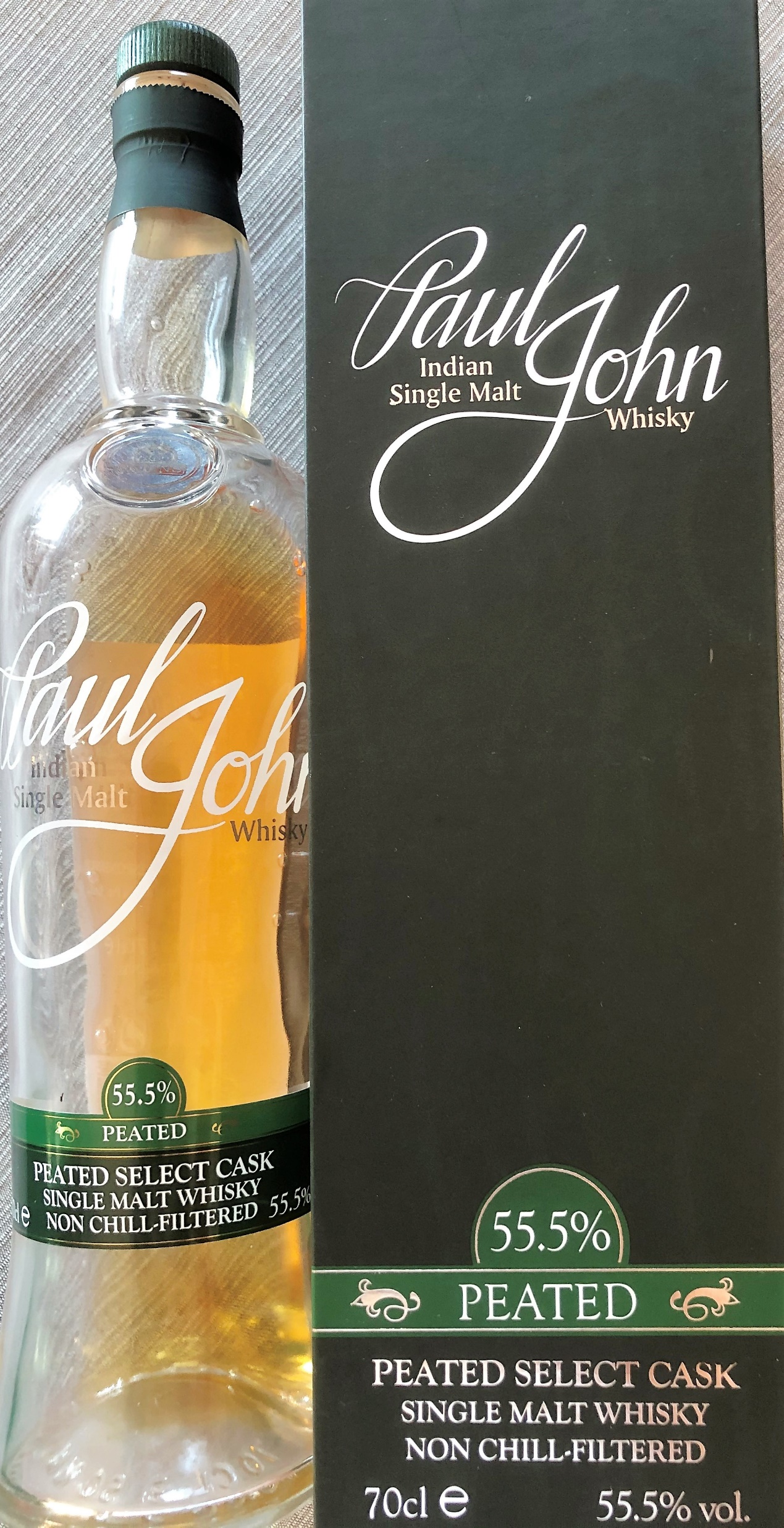 Peated cask
Alc 55,5%
Batch 2  2019
Ex bourbon barrels
Non chill filteredNo colour
Peated cask 23 ppmAlc 62,8%
https://youtu.be/Dqc9V-tWlHU
https://youtu.be/qFyoa0mS5UQ

https://youtu.be/nnFEV_VE6WY
https://youtu.be/a8FnBlVFhiU